Workshop 1:Metadata for Data Dictionary
Irina Bastrakova
2 June 2022
ANZLIC/ICSM MDWG Meeting #10
Acknowledgments:
Evert Bleys (ISO)

Amelia Davies, Diana Crow, Shaun Copley and Briony Ankor (ABS)

For all your support, contributions and discussions


Thank you!!!
FAIR Implementation Principles
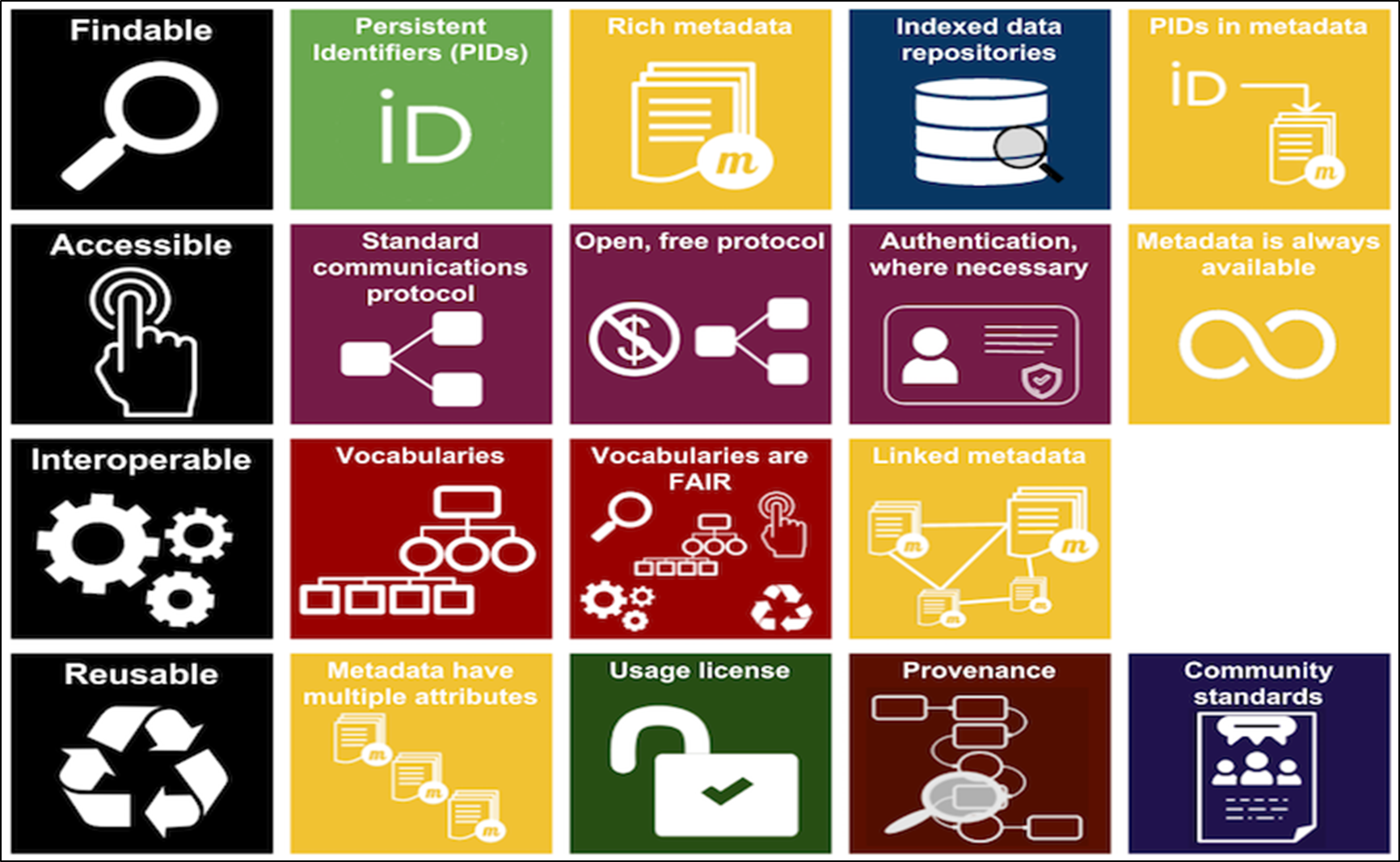 Framework based on standards, published in 2015
Cover data, vocabularies, services, …
Applicable to any domain or discipline
Focus on share to enable maximum reuse
Emphasise machine-actionability
Highlight importance of fit for purpose metadata
https://www.go-fair.org/fair-principles
Findable: (Meta)data - findable by humans and computers; globally unique persistent identifiers (PID) for metadata statements and described resource (e.g. dataset); searchable resource. Data have rich metadata.
Accessible: (Meta)data - retrievable by PIDs; use standardised communications protocol (universally implementable); allows authentication/authorisation. Metadata is accessible, even when the data is not.
Interoperable (Meta)data - use broadly applicable language for knowledge representation; use data dictionaries and vocabularies; (meta)data by using PIDs. 
Reusable: (Meta)data - richly described and fit for purpose; known license and other constraints; detailed provenance; meet domain-relevant community standards.
Why data dictionary level metadata is important
Data Dictionary:
a collection of names, definitions, and attributes about data elements that are being used or captured in a database or information system.
A data dictionary is used to catalogue and communicate the structure and content of data, and provides meaningful descriptions for individually named data objects.
FAIR principles, especially for the “R” (Reusable) and “I” (Interoperable): improves understanding of a dataset structure, meaning of its elements
Facilitates machine actionability: significant efficiency gain for data finding and analysis 
Improved searchability: finding datasets by a search on a specific parameter or data element
Metadata for Data Dictionary implementation examples
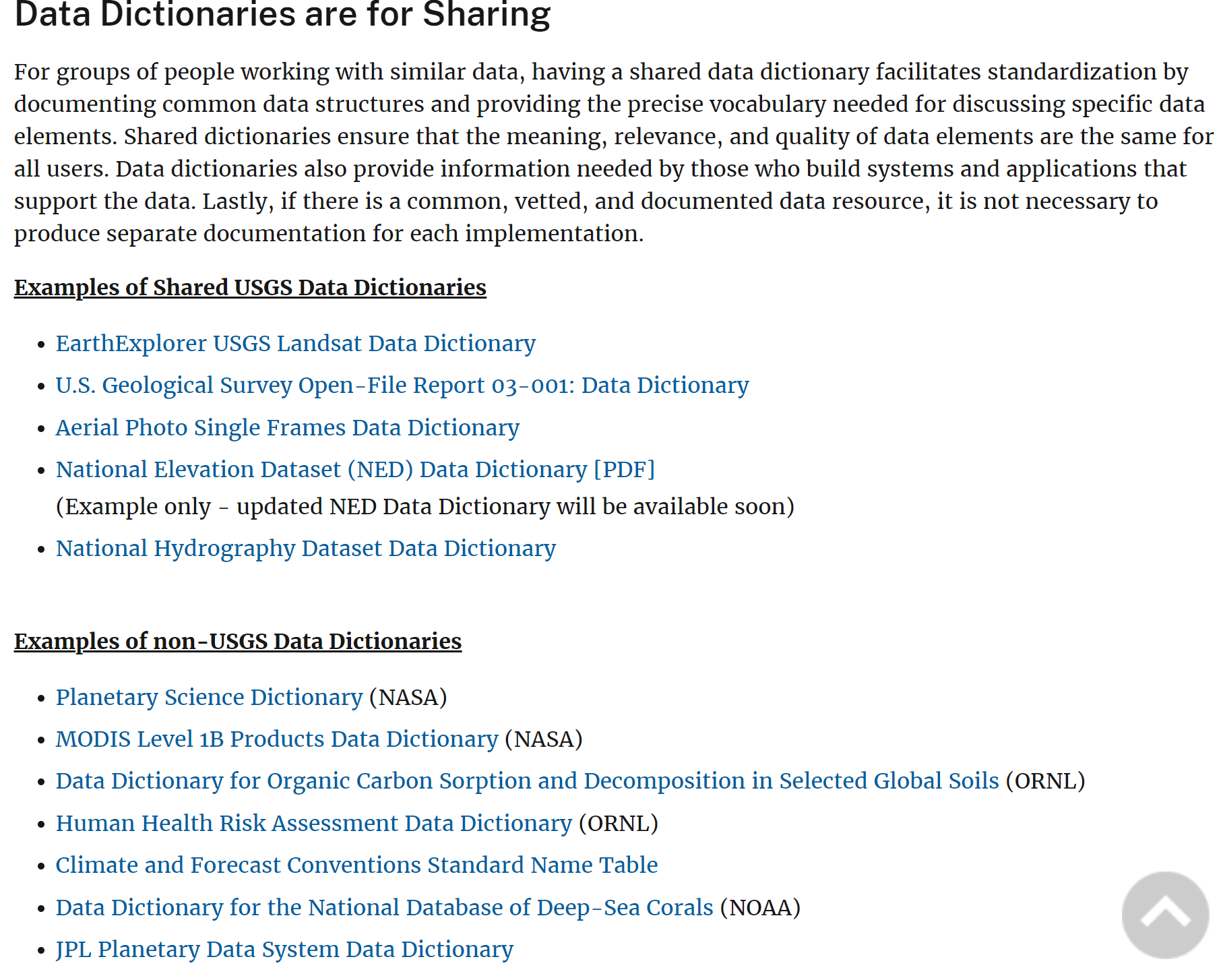 None for the ISO 19115-1
(current metadata standard)


But
USGS implemented metadata for data dictionaries for the ISO 19115 (superseded standard) (https://www.usgs.gov/data-management/data-dictionaries)
USGS example- Aerial Photography Archive
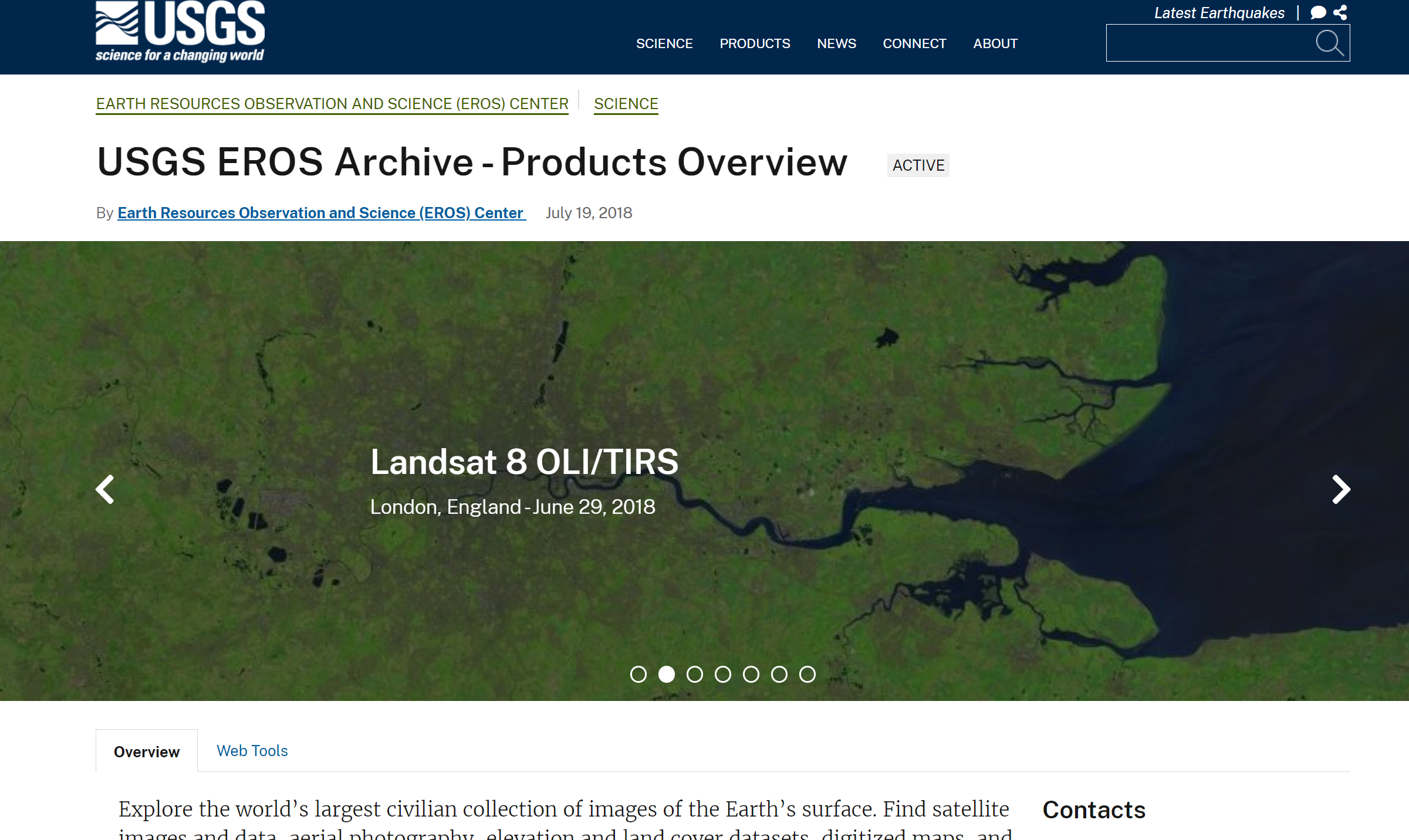 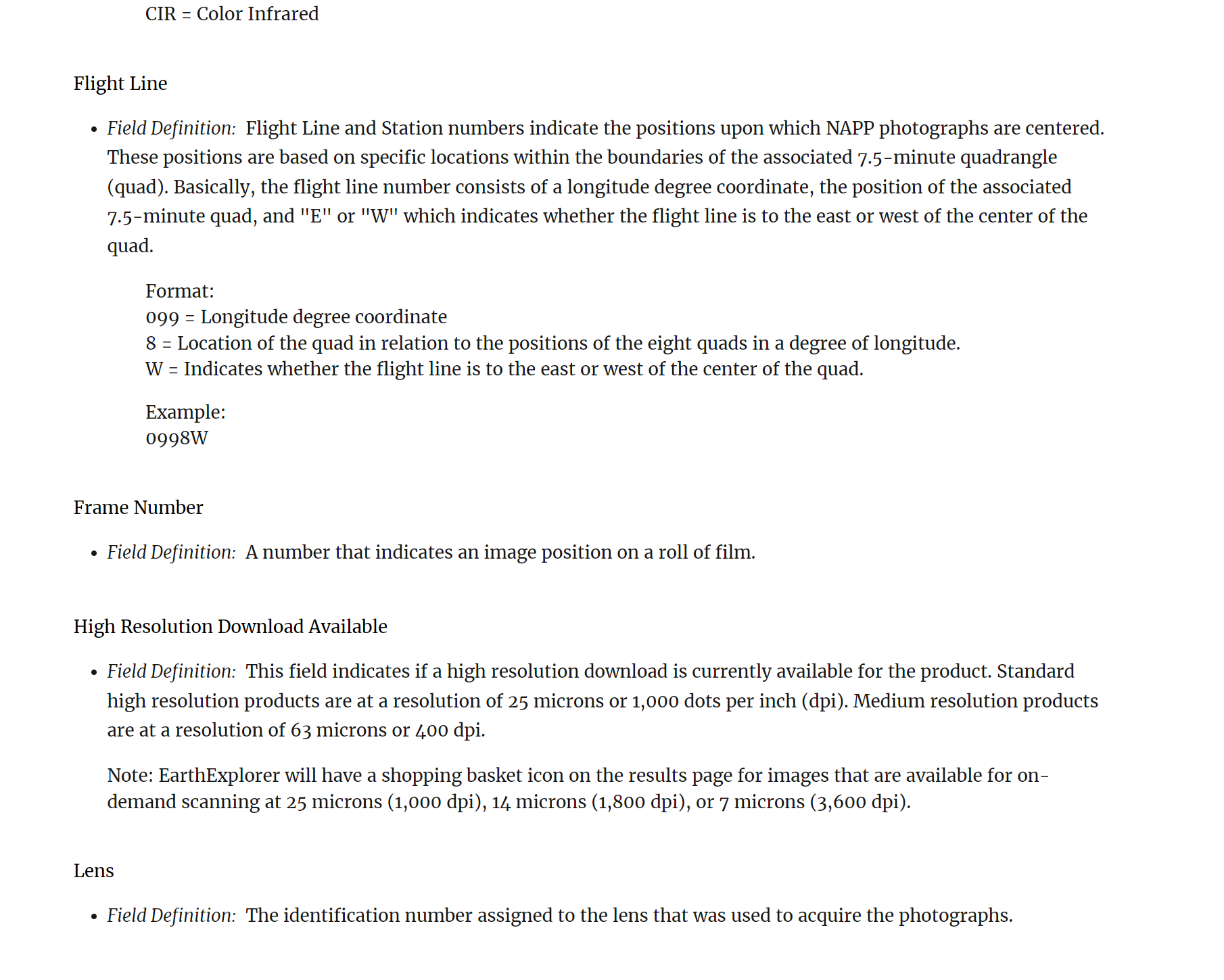 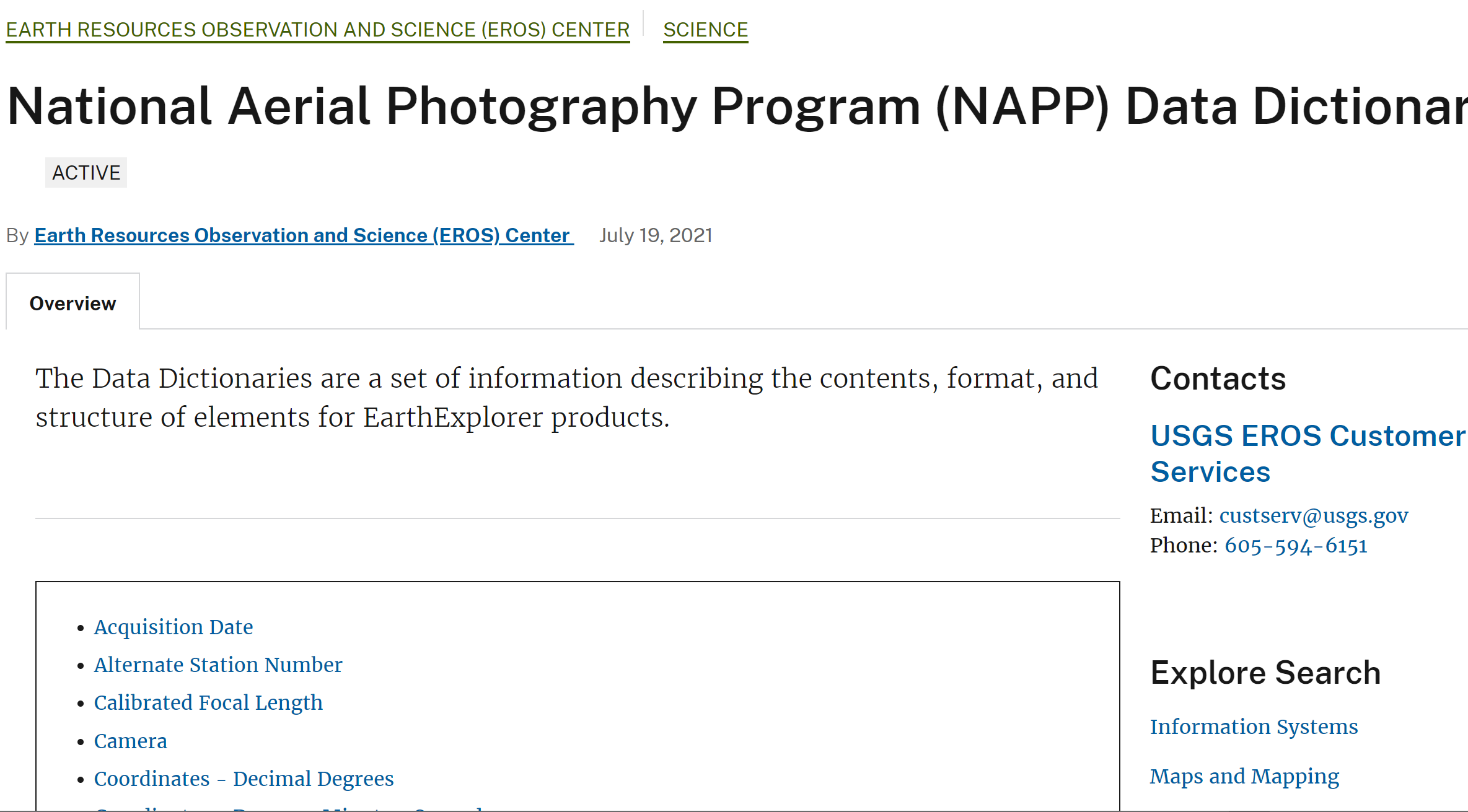 https://www.usgs.gov/centers/eros/science/usgs-eros-archive-products-overview
USGS example- Aerial Photography Archive
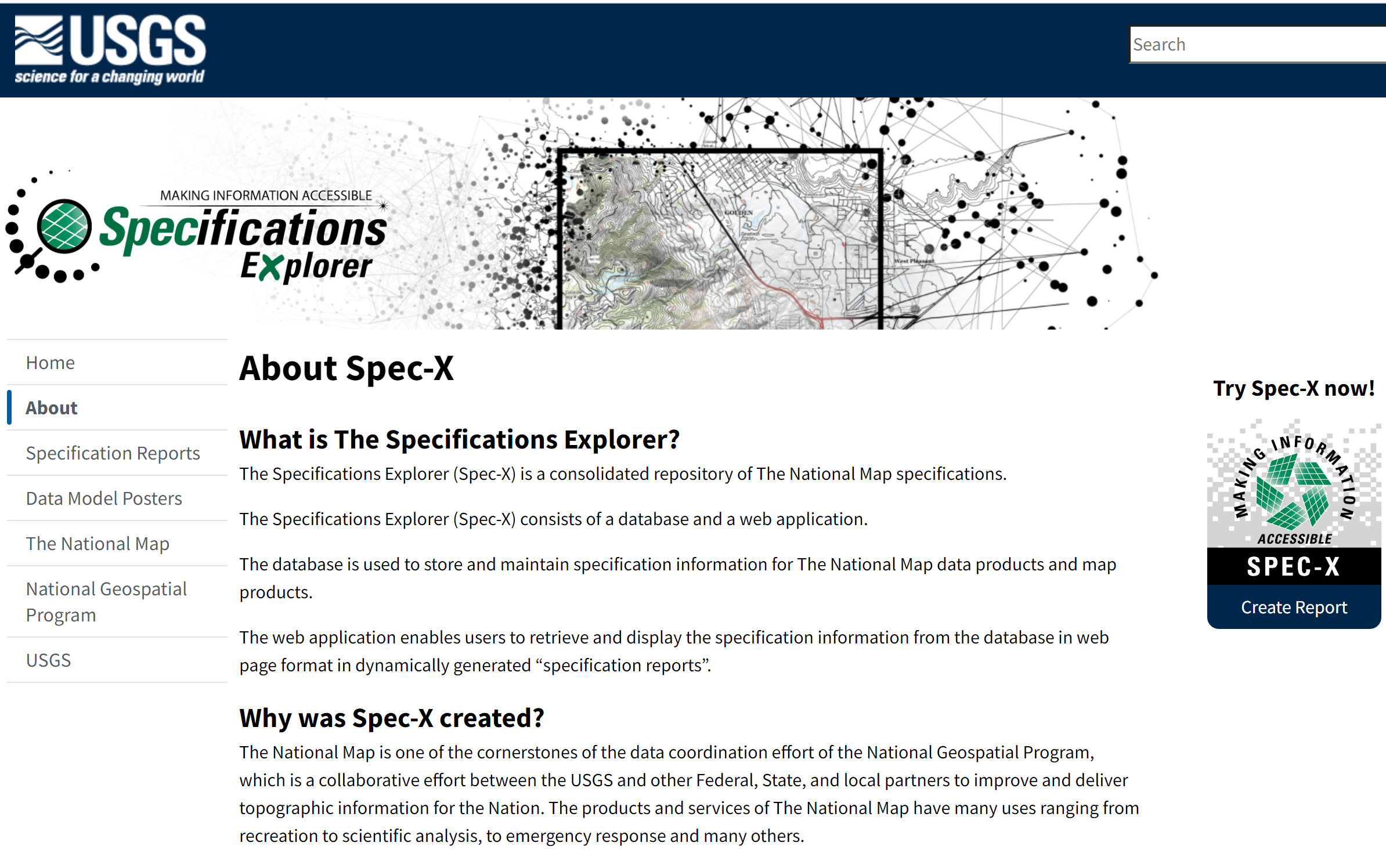 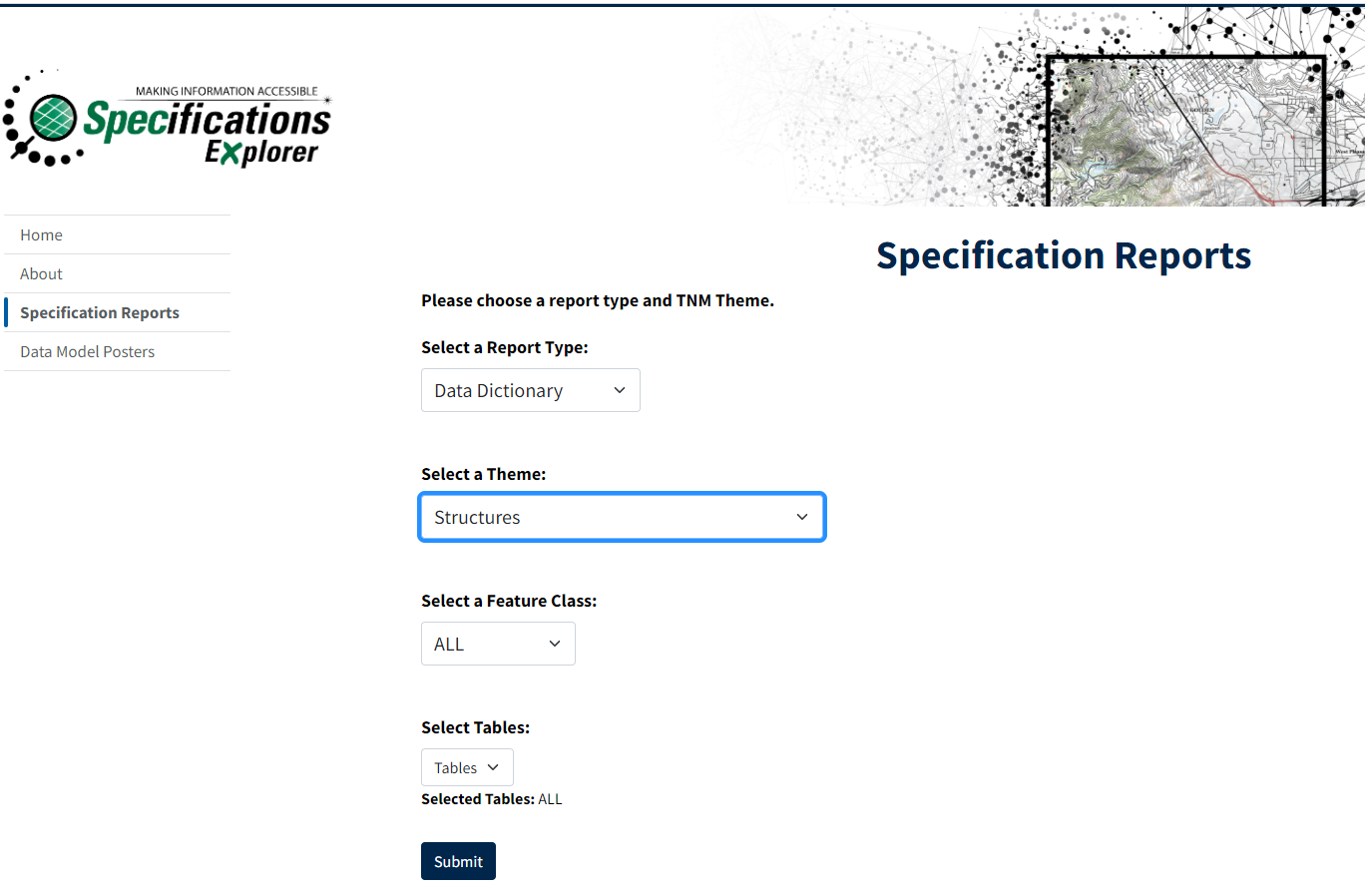 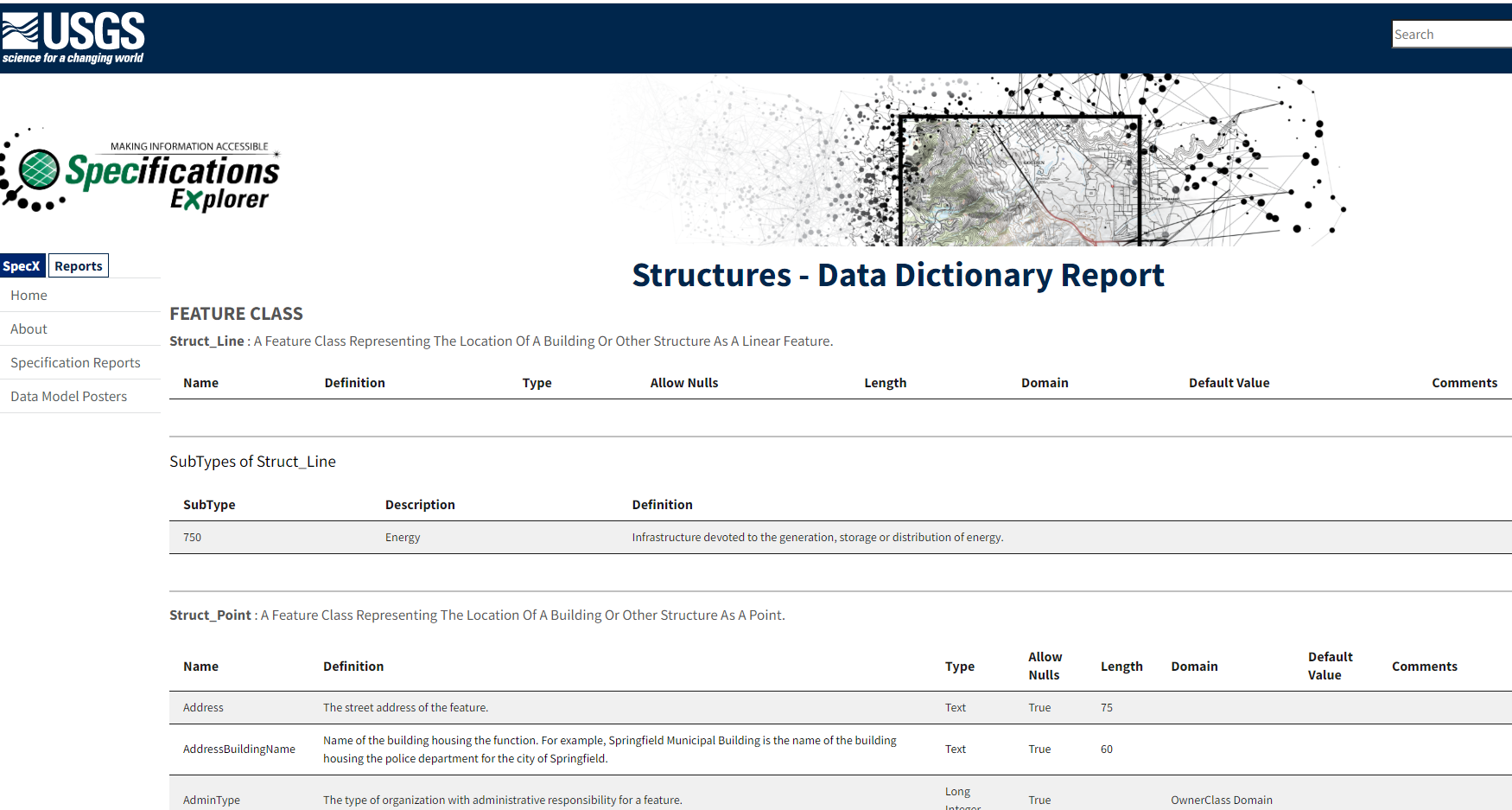 https://specx.nationalmap.gov/reports/DD/?report_type=2&theme=5248&feature_class=all&table=All
NASA Example - Planetary Science Dictionary
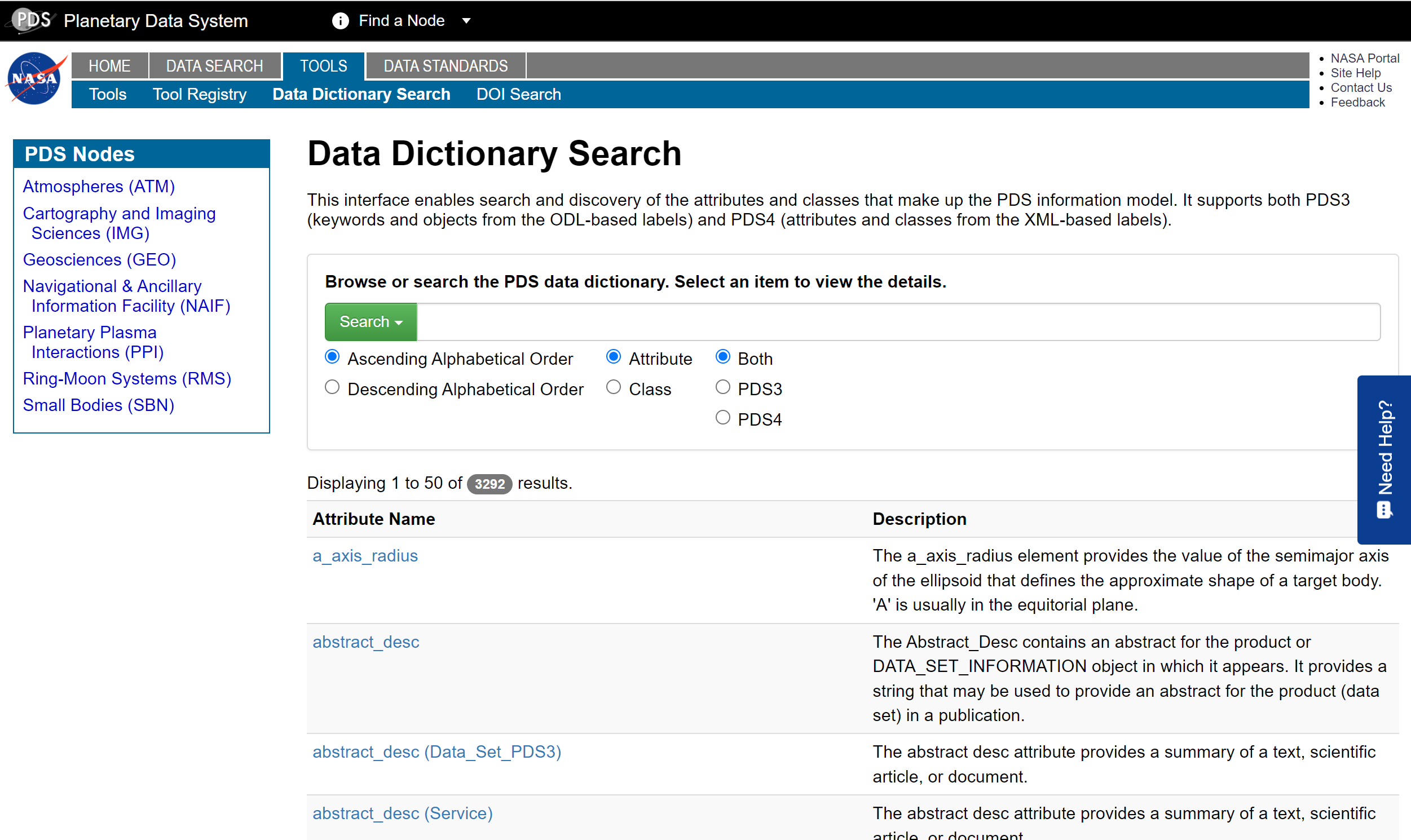 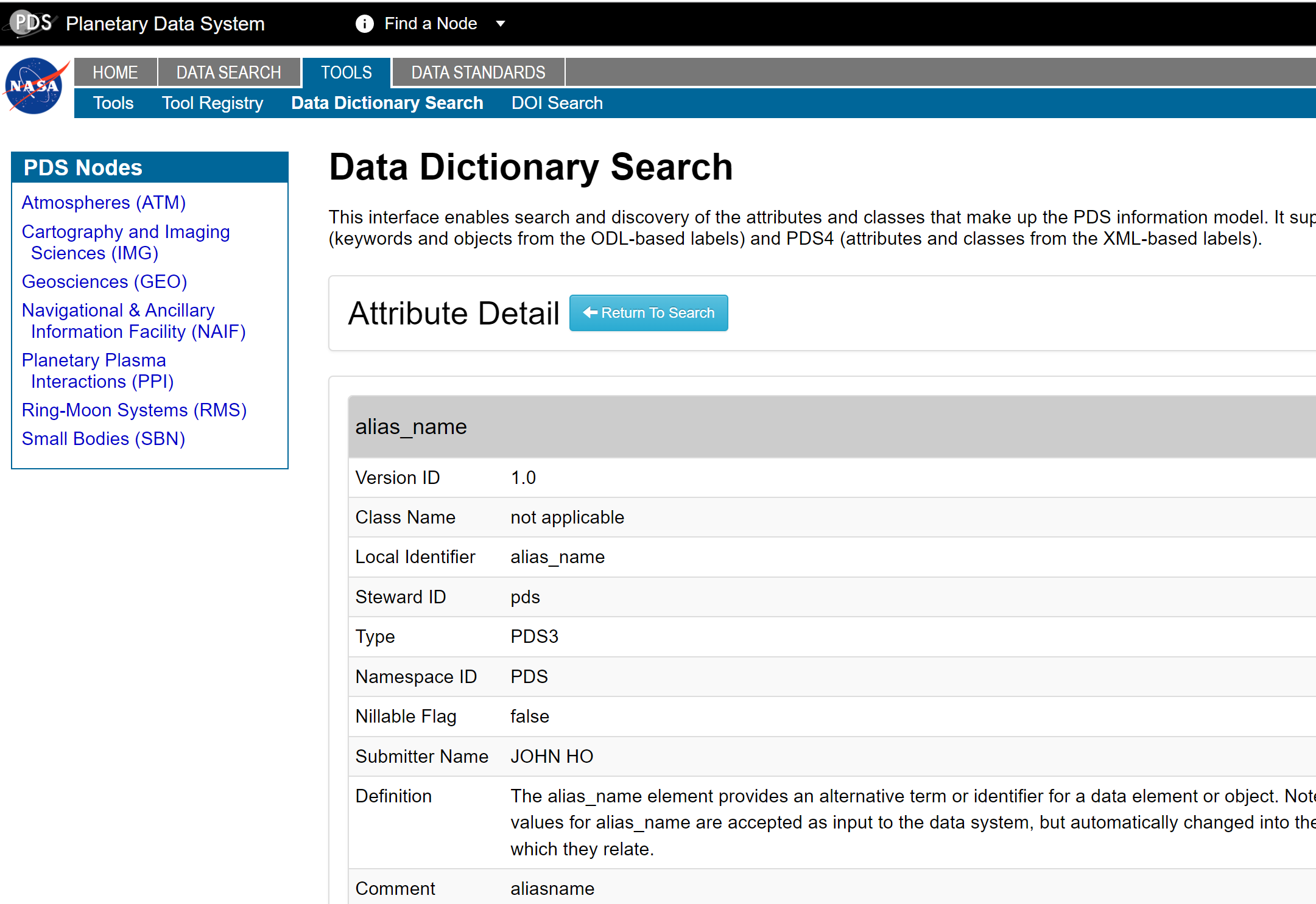 https://pds.nasa.gov/tools/dd-search/
Focus of this workshop
Data dictionary components
Data dictionary descriptions
Defining a data dictionary through the ISO 19115-1 and ISO 19110
XML example for a simple data dictionary

- Work in Progress -
Data Dictionary components
Data Dictionary
Tables
Fields/Attributes (columns within tables)
Codelists (values which constraint some attributes, e.g. codelist of colours)


Definition of relationships between data dictionary components is not part of this workshop
Metadata elements: Data Dictionary
Metadata elements: Table
Metadata elements: Field/Attribute
Metadata elements: Codelist
Codelist: Road Types
Describing data dictionary through ISO Standards
Many standards:

ISO 19115-1:2014 - Geographic information — Metadata — Part 1: Fundamentals

ISO 19110:2016 - Geographic information — Methodology for feature cataloguing

ISO/IEC 11179-3:2013 - Information technology — Metadata registries (MDR) — Part 3: Registry metamodel and basic attributes

might be used in situations where a complete metadata registry is not appropriate


This workshop will focus on describing data dictionary through ISO standards created for Geographic Information
The ISO Standards to define metadata
ISO 19115-1:2014				                 	       ISO 19110:2016
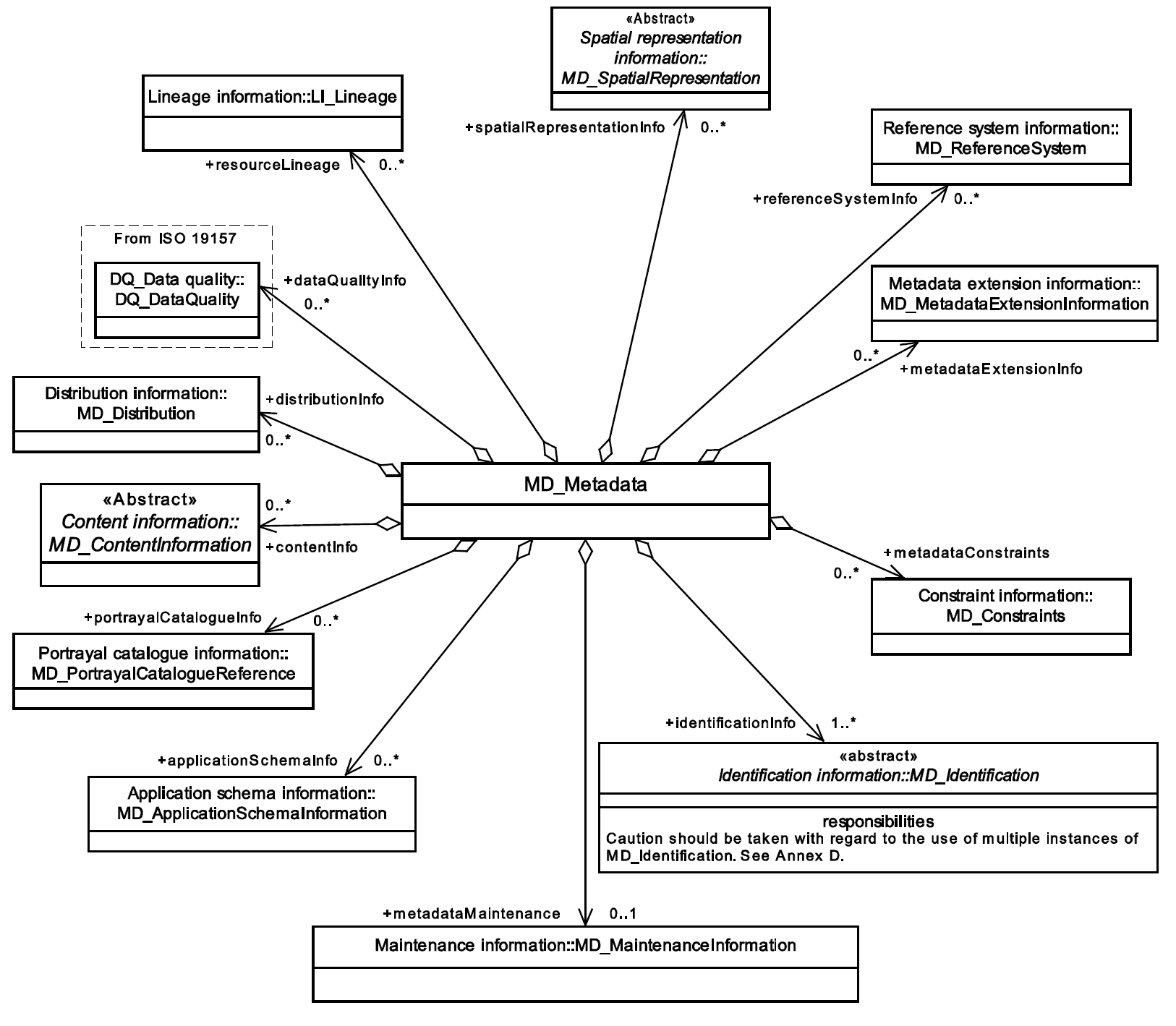 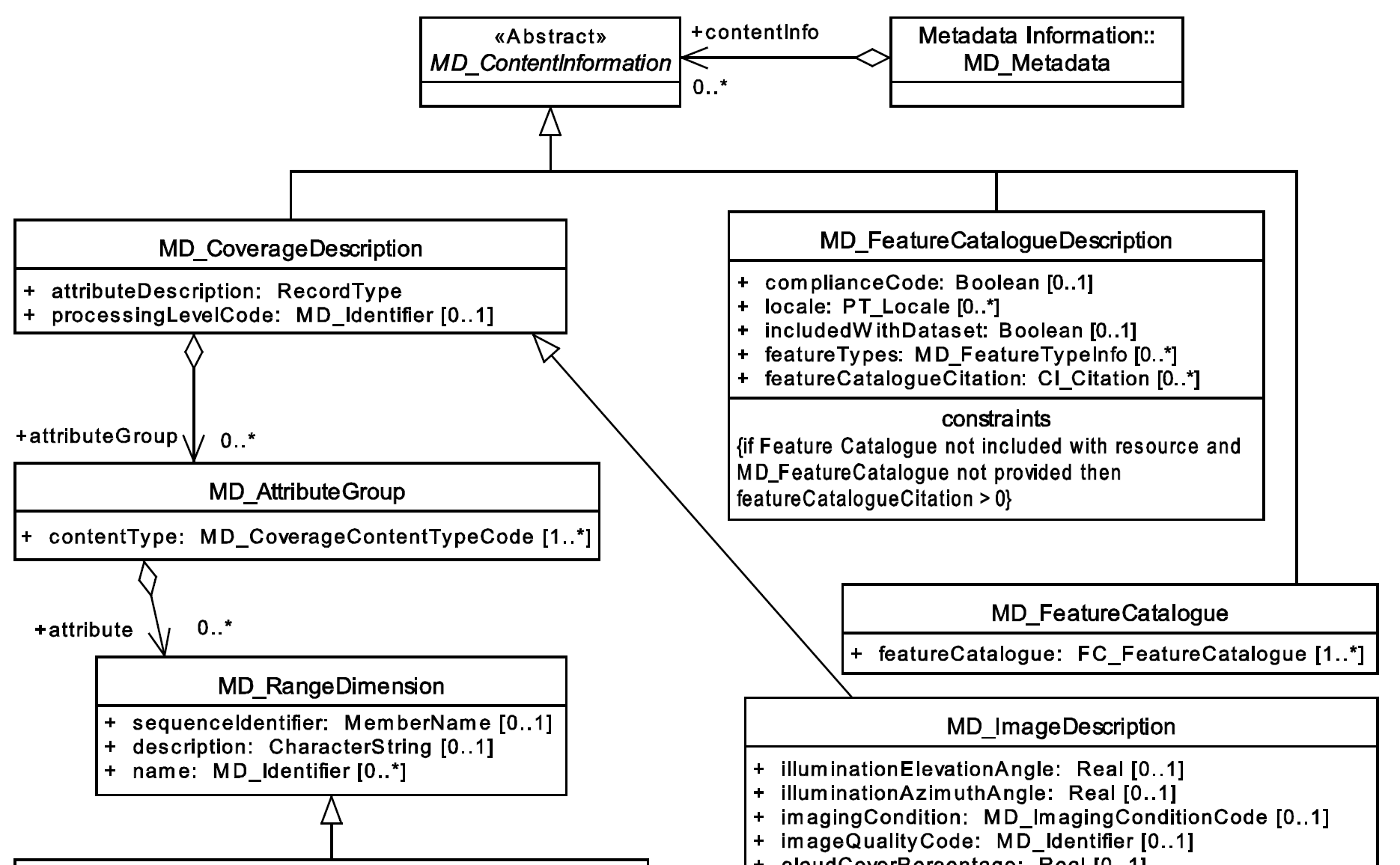 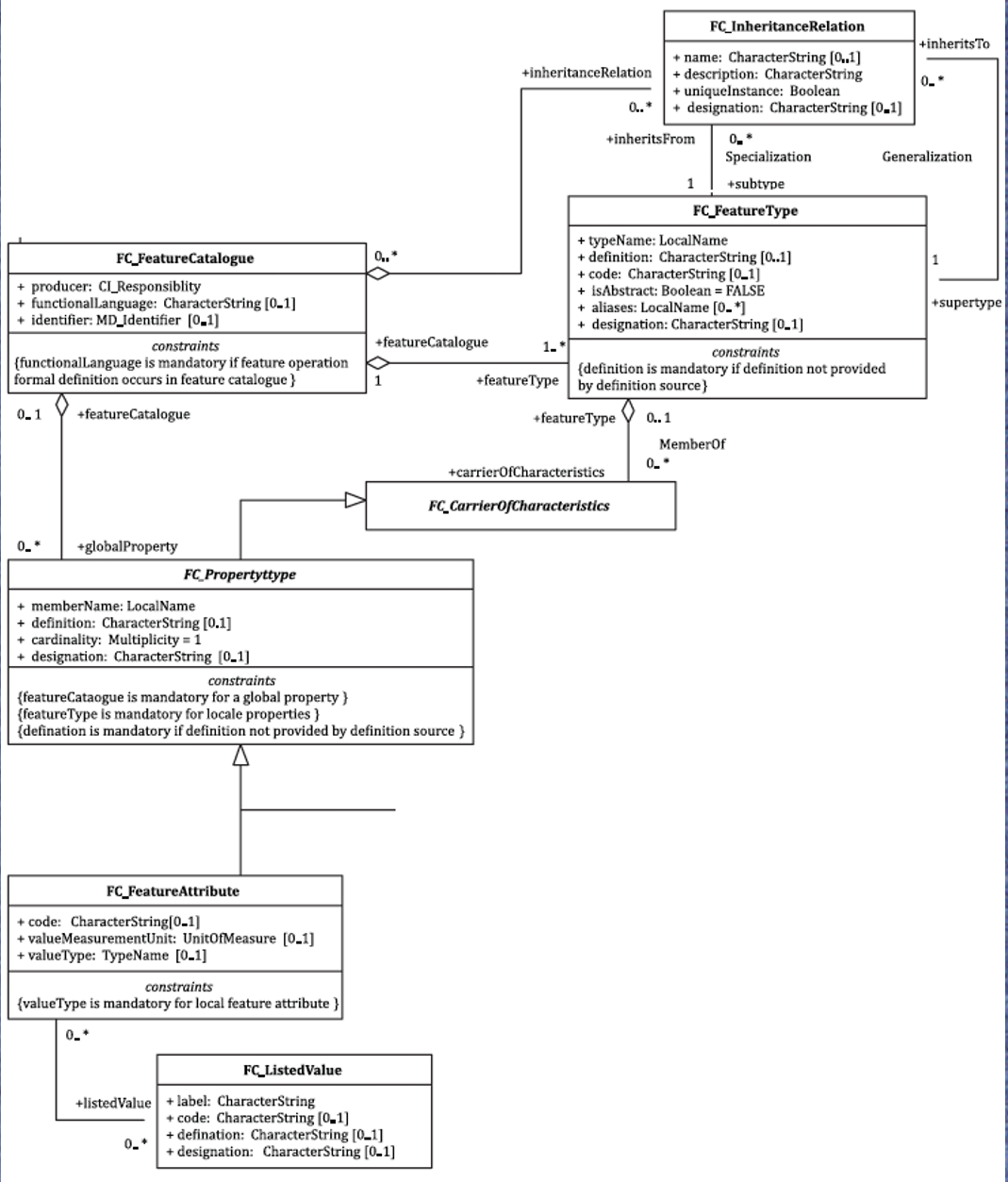 General dataset metadata: title,
description, geographic and temporal 
extents, lineage, etc.
Data dictionary
components
Crosswalk from requirements to the ISO 19110 (draft)
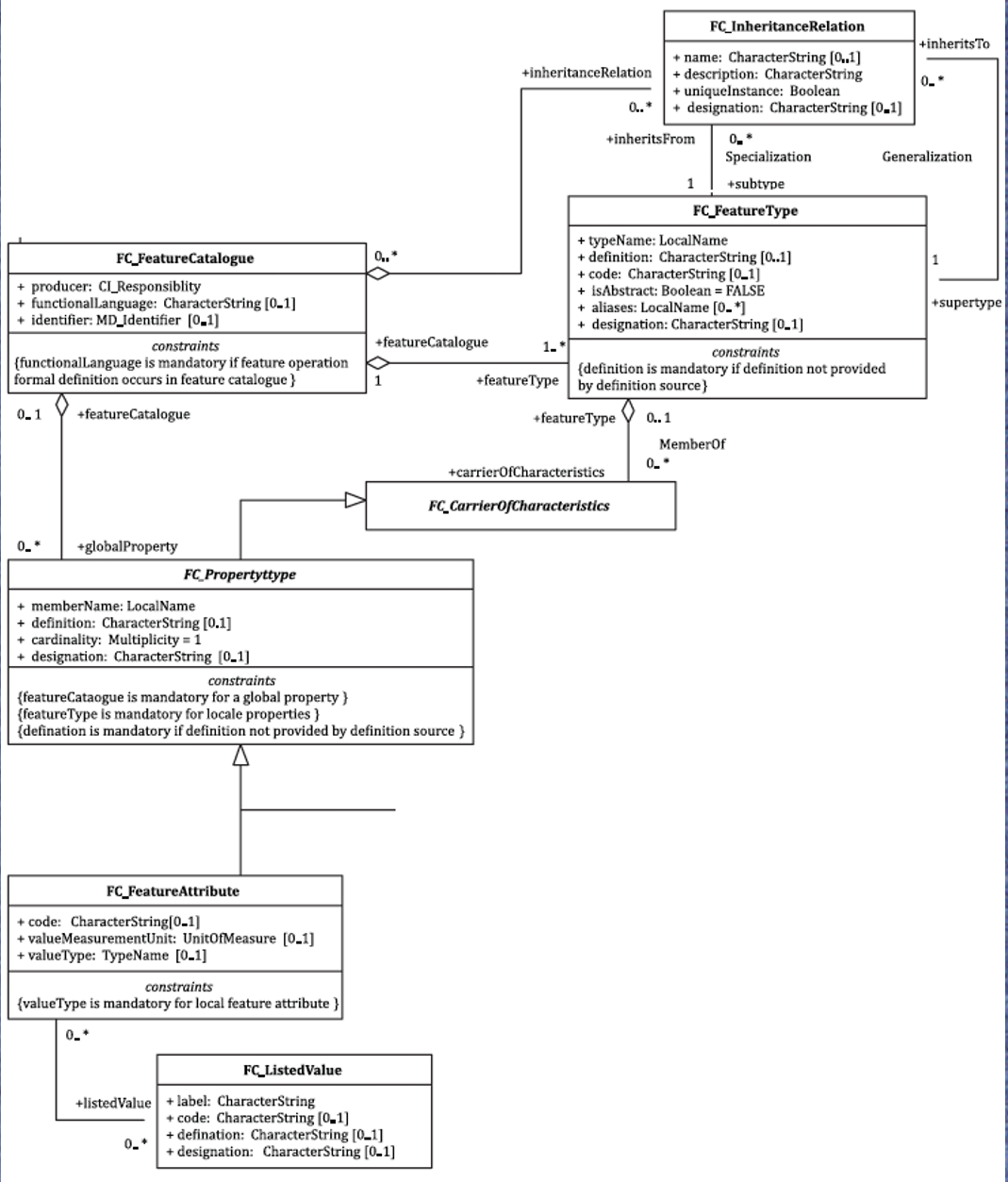 Data Dictionary
Table
Field/Attribute
Codelist
XML implementation example (Draft)
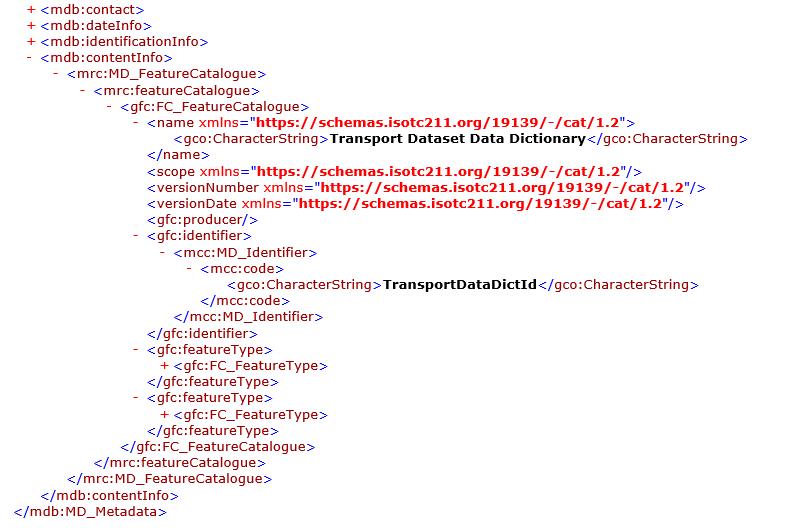 Metadata for Transport Data Dictionary
XML implementation example (Draft)
Metadata for Roads, including descriptions for two fields (RoadId and RoadLength)
XML implementation example (Draft)
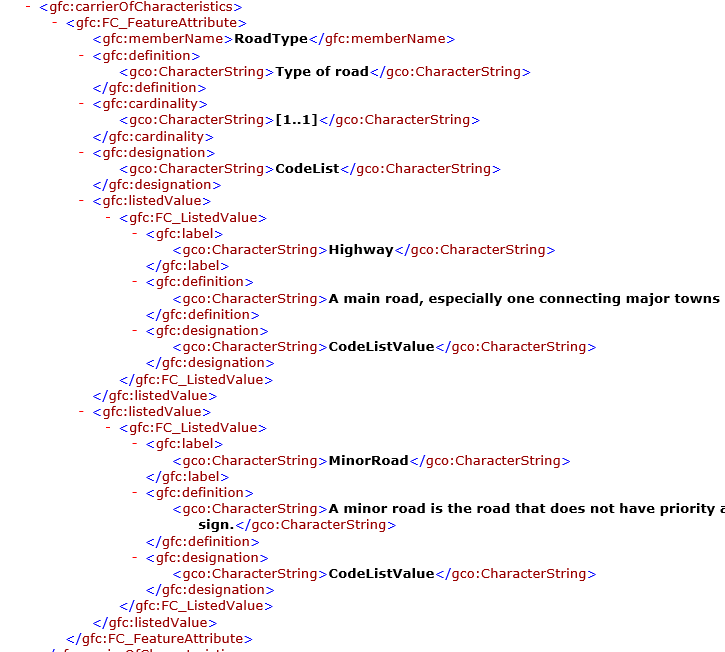 Metadata for a Road Type field, including codelist values
Next steps
Your feedback is important! Please share your thoughts with us via email:
ANZ_MDWG@ga.gov.au

Finalise the XML example for data dictionary
Publish the XML example (ICSM  website)
Create a new template Geonetwork to enable data dictionary recording
Add the ‘Data Dictionary’ template to the ANZMet Lite v2 toolkit
Work with Esri on Esri Metadata Roadmap to improve compliance with the ISO 19115-1 (and DCAT2), and to include metadata for Data Dictionary into the metadata workflow
Questions?Comments?Feedback?